Семейная педагогика как наука
Семейная педагогика – это наука о воспитании в семье, 
изучающая специфику условий семейного воспитания, их потенциальные возможности, разрабатывающая научно обоснованные рекомендации родителям по формированию личности ребенка. 
Именно наука позволяет решать многие вопросы воспитания, обнаруживает трудности и помогает найти верное решение.
В отечественной и зарубежной педагогике имеется немало работ, заложивших теоретические основы семейной педагогики. 
Но становление семейной педагогики как самостоятельной отрасли научного знания началось сравнительно недавно.
В связи с этим определены ее объект и предмет изучения. 
Объект семейной педагогики – состояние и основные тенденции развития семьи как воспитательного института. 
Предмет семейной педагогики – сущность, механизмы воспитания в семье, влияние этого процесса на становление личности ребенка.
Семейная педагогика не предписывает, как жить и каким быть, а исследует, при каких обстоятельствах с детьми все будет хорошо, а при каких непременно возникнут трудности. Научные знания нельзя заменить ни опытом, ни житейской мудростью.
Цель воспитания ребенка в семье и в детском саду – всестороннее развитие личности. В семье воспитание осуществляется постоянно при помощи авторитета взрослых, их примера, семейных традиций. 
Но в ней нет четких организационных форм, как, например, занятие или уроки. 
Воспитание осуществляется через жизнедеятельность семьи путем индивидуального воздействия на ребенка.
О необходимости придания семейному воспитанию целенаправленности, научной обоснованности, о важности сочетания знания и опыта говорили классики отечественной педагогики.
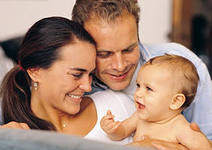 К.Д. Ушинский считал, что пустая, ни на чем не основанная теория оказывается такой же ни куда не годной вещью, как факт или опыт, из которого нельзя вывести никакой мысли, которой не предшествует опыт и за которой не следует идея. Теория не может отказаться от действительности, факт не может отказаться от мысли. Это утверждает и П.Ф. Каптерев.
Работа по теме:
В данной работе  мы, использовали Анкету "Взаимоотношения в семье,позволяющую  выявить особенности воспитания детей и используемые родителями средства и методы, существует много различных методик, тестов, интервью для родителей, но так как, тема наша Семейная педагогика, мы решили изучить проблемы семей и сделать их анализ.
Анкета "Взаимоотношения в семье
1. Вы считаете взаимоотношения в вашей семье:
– очень хорошими
–хорошими
- не очень хорошими
- плохими
- не очень плохими
2. Считаете ли Вы свою семью дружной?
- да;
- не совсем;
- нет
3. Какие семейные традиции способствуют укреплению вашей семьи? Перечислите их
4. Как часто ваша семья собирается вместе?
- ежедневно
-по выходным дням
- редко
5. Что делает ваша семья, собравшись вместе?
- решаете сообща возникшие вопросы
- занимаетесь семейно- бытовым трудом
- вместе проводите досуг, смотрите телепередачи
- каждый занимается своим делом
6. Бывают ли в вашей семье споры, конфликты?
- да
-часто
- иногда
- редко
- никогда
7. Из за чего возникают конфликты?
- непонимание членами семьи друг друга
- неуважение, грубость, неверность и т. д
- отказ участвовать в семейных делах заботах
- разногласия в вопросах воспитания детей
8. Какие средства воспитания по вашему мнению более эффективны?_______________________________________________________
9. Ваш метод воспитания детей – это…
- поощрение
- наказание
- пример
- похвала
- упражнение
- показ
Семья №1
Анализируя ответы на данную анкету, мы сделали вывод о том, взаимоотношения в семье хорошие, иногда возникают конфликты, семья редко собирается вместе, а когда собираются, то проводят вместе досуг - смотрят телепередачи.
 В данной семье иногда возникают споры, причина которых: разногласия в вопросах воспитания детей. 
наиболее эффективными средствами воспитания считают: литература, религия, фольклор. Воспитывает своих детей различными методами, на первое место ставит похвалу.
Анализ опросника
Вывод
Семья №1 уделяет мало внимания ребенку, очень много требует от ребенка, присутствует резкая смена приемов воспитательных воздействий, встречается неустойчивая сила воспитания, родители стараются удовлетворять потребности ребенка. 
Таким образом, семейное воспитание почти гармонично, т.к.  родители слишком мало уделяют внимания своему ребенку.
Семья №2
Анализируя ответы на данную анкету, мы сделали вывод о том, что родители считают, что взаимоотношения в семье удовлетворительные, т.к. иногда возникают конфликты, касающиеся воспитания ребенка. 
наиболее эффективными средствами воспитания считают: религия, литература, музыка.
Наиболее эффективным методом воспитания ребенка родители считают наказание.
вывод
Семья №2 уделяет много внимания ребенку, количество требований к ребенку минимальное, отсутствует резкая смена приемов воспитательных воздействий, родители стараются удовлетворять потребности ребенка. 
Таким образом, семейное воспитание является гармоничным.
Семья №3
Анализируя ответы на данную анкету, мы пришли к выводу о том, что родители считают, что взаимоотношения в семье хорошие, 
т.к. конфликтов и споров в семье не возникает. Родители считают наиболее эффективными средствами воспитания: фольклор, стихи, литература. 
Наиболее эффективным методом воспитания ребенка родители считают внушение и пример.
вывод
Семья №3 уделяет мало внимания ребенку, очень мало требует от ребенка, отсутствует резкая смена приемов воспитательных воздействий, родители стараются удовлетворять потребности ребенка. 
Таким образом, семейное воспитание является гармоничным.
Спасибо за внимание!
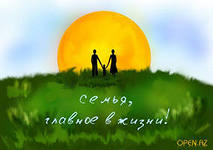